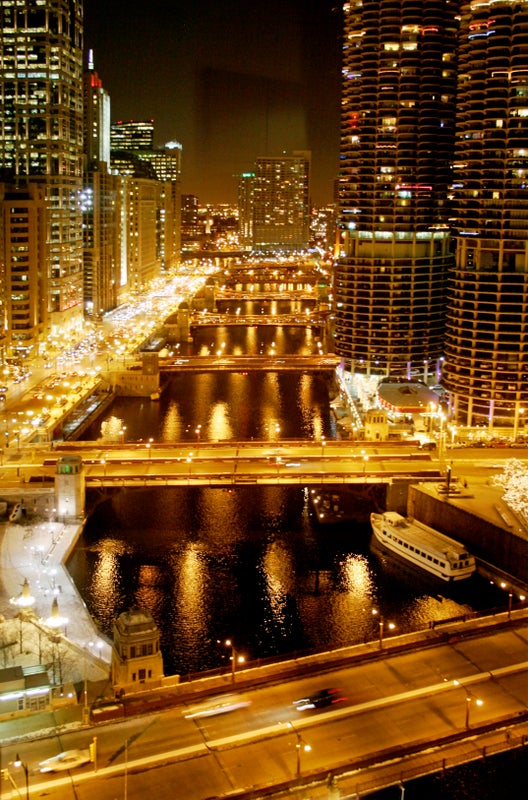 INFRA
Application due:  5/6/2024
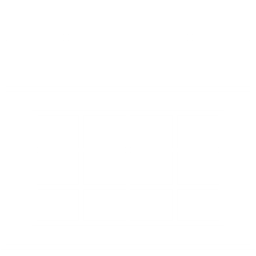 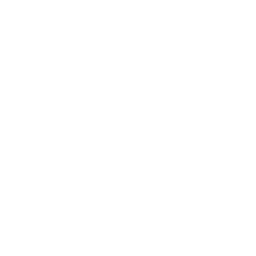 Available funding for FY25 and FY26: $2.7B
Source: https://www.transportation.gov/grants/infra-grant-program
Document intended to provide insight based on currently available information for consideration and not specific advice
INFRA provides funding for multimodal freight and highway projects to improve the safety, efficiency, and reliability of the movement of freight and people in and across rural and urban areas.
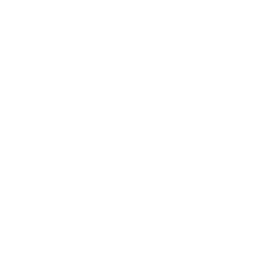 Goals and merit criteria for INFRA Grant:
The objective of the grant is to:
Invest in surface transportation infrastructure projects of national or regional significance and improve/expand infrastructure in rural areas
Support projects that are consistent with the Department’s strategic goals: improve safety, economic strength and global competitiveness, equity, and climate and sustainability 
Project requirements include:
The project is likely to generate national or regional economic, mobility, or safety benefits.
The project will be cost-effective.
The project will contribute to the accomplishment of one or more of the goals described in 23 U.S.C. § 150.
The project is based on the results of preliminary engineering.
With respect to related non-Federal financial commitments, one or more stable and dependable funding or financing sources are available to construct, maintain, and operate the project, and contingency amounts are available to cover unanticipated cost increases.
The project cannot be easily and efficiently completed without other Federal funding or financial assistance available to the project sponsor
The project is reasonably expected to begin construction not later than 18 months after the date of obligation of funds for the project.
Source: https://www.transportation.gov/sites/dot.gov/files/2023-06/MPDG%20NOFO%202023-2024%20Final_0.pdf
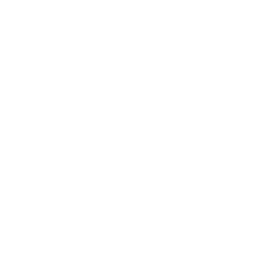 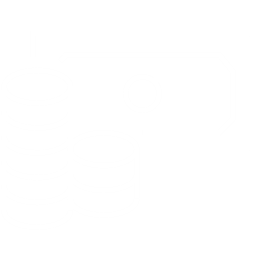 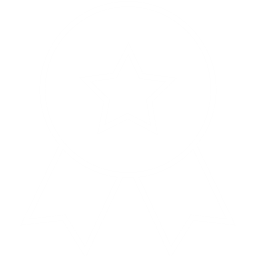 INFRA Grant Details
INFRA grants may be used for up to 60% of future eligible project costs. Other Federal assistance may satisfy the non-INFRA share requirement for a Mega grant, but total Federal assistance for a project receiving an INFRA grant may not exceed 80% of future total eligible project costs 

For the INFRA State Incentives Pilot, at least 50% of the project’s future eligible project costs must be funded by non-Federal contributions
Eligible grant uses1
i)  Highway freight project on the National Highway Freight Network
ii) Highway or bridge project on the National Highway System
iii) Freight intermodal, freight rail, or freight project within the boundaries of a public or private freight rail, water (including ports), or intermodal facility and that is a surface transportation infrastructure project necessary to facilitate direct intermodal interchange, transfer, or access into or out of the facility
iv) Highway-railway grade crossing or grade separation project
v) Wildlife crossing project
vi) Surface transportation project within the boundaries or functionally connected to an international border crossing that improves a facility owned by Fed/State/local government and increases throughput efficiency
vii) Project for a marine highway corridor that is functionally connected to the NHFN and is likely to reduce road mobile source emissions
viii) Highway, bridge, or freight project on the National Multimodal Freight Network
Award amounts
Average grant size:
2023 Awards:
Previous awards (MI)
2022 Awards:
Previous awards (national)
~$8M - $1B
30
1 ($105M)
Min project size for large projects is $100M (determined based on preliminary engineering)
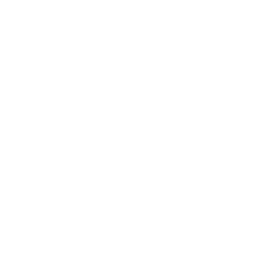 1.	To be eligible under INFRA, a project within the boundaries of a freight rail, water (including ports), or intermodal facility must be a surface transportation infrastructure project necessary to facilitate direct intermodal interchange, transfer, or access into or out of the facility and must significantly improve freight movement on the NHFN
Source: https://www.transportation.gov/sites/dot.gov/files/2023-06/MPDG%20NOFO%202023-2024%20Final_0.pdf
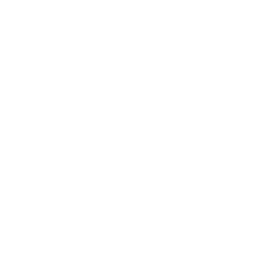 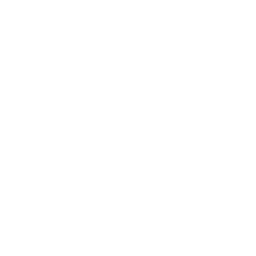 High level requirements to apply for an INFRA grant
Eligible Entities
Key Grant Application Components1
Additional information on application
Eligible entities include
State or a group of States
MPO serves an Urbanized Area with population of 200k+
Unit of local government
Political subdivision of a State or a local government
Special purpose district or public authority with a transportation function, including a port authority
a Federal land management agency that applies jointly with a State or group of States
Tribal government 
a multistate corridor organization
Group of entities described above
Application components:
SF-424
SF-424C
Project Information Form (in Excel template)
Project description
Project Location File
Project Budget, Sources and Uses of Funding
Funding Commitment Documentation
Outcome Criteria Narrative
Project Readiness
Project Requirements
Benefit-Cost Analysis Narrative and calculations
Performance Reports
Mega Data Plan (if applicable)
Letters of Support (Optional)
Community Benefits Plan (Optional)
Title VI Plan (Optional)
Eligible project costs include:
Development-phase activities 
Construction, reconstruction, rehabilitation, acquisition of real property
Environmental mitigation
construction contingencies
acquisition of equipment
protection and operational improvements directly relating to the project.
INFRA grant recipients may use INFRA funds to pay for the subsidy and administrative costs necessary to receive TIFIA credit assistance.
Source: https://www.transportation.gov/sites/dot.gov/files/2023-06/MPDG%20NOFO%202023-2024%20Final_0.pdf
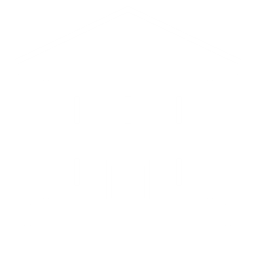 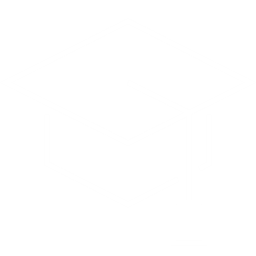 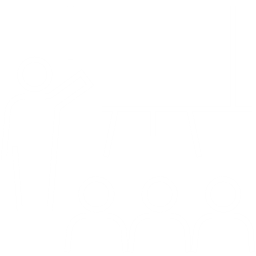 Examples of past winners
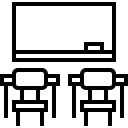 US 169 Rural Safety and Mobility Interchange Project (Minnesota) - 2023
Applicant: Sherburne County, Minnesota
Funding: $25M
Project description: This project will reconstruct approximately 1 mile of US-169 and approximately a half mile of County Road 4, create a grade-separated single point urban interchange, install two reduced conflict intersections, construct three roundabouts, remove six at-grade access points, and develop multiuse trails/sidewalks.
Goals and merit criteria addressed: 
The project addresses:
Safety
Climate Change, Resiliency, and the Environment
Multimodal Options
Quality of Life
Innovation
The project will significantly improve water quality in the area by addressing runoff and improve the region's resilience profile by incorporating fiber-optics communications infrastructure.
Mineral County I-90 Improvement Project(Montana) - 2023
Applicant Mineral County, Montana
Funding: $34M 
Project description: This project will replace and rehabilitate aging infrastructure on I-90 between the Idaho-Montana state border and the town of Alberton, Montana. The project consists of two smaller projects: Taft-West Reconstruction and Alberton Bridge Replacement. 
Goals and merit criteria addressed:  
The project addresses:
State of Good Repair
Economic impact
Freight Movement
Job creation

In addition to providing critical access for freight and a resilient natural disaster evacuation route between Montana and Idaho, the project will help improve access to public lands and recreation areas, including the Lookout Pass Ski Area, NorPac trail, and the Route of the Hiawatha trail.
I-80 Odessa to Kearney(Nebraska) - 2023
Applicant: Buffalo County, Nebraska
Funding: $21M 
Project description: The project will reconstruct approximately 9 miles of Interstate 80, within its current lane configuration, in central Nebraska along with shoulders and replace a rural bridge over I-80
Goals and merit criteria addressed: 
The project addresses:
Equity
Multimodal options
Quality of life
The project will incorporate a defined Disadvantaged Business Enterprise (DBE) program to promote equity through the inclusion of DBE targets in the procurement process.
Source: https://www.transportation.gov/sites/dot.gov/files/2024-01/INFRA%20Fact%20Sheets%20FY%202023-2024_Final_0.pdf